農業系バイオマス成果報告
酪農＋畑作地域におけるバイオガスプラントモデルの
環境・経済解析
北海道電力(株) 総合研究所 戦略統括グループ
                                             　　　和田 年弘
B町基本情報
乳牛頭数：経産牛10,000頭、育成牛8,248頭
肉牛頭数：経産牛10,000頭、育成牛9,084頭
飼料栽培：牧草3,000ha、デントコーン2,000ha
耕種連携：家畜糞尿由来の肥料(堆肥·液肥·消化液)
　　　　　を牧草とデントコーンの栽培に活用
B　G　P：糞尿処理量100t/日·基
　　　    　発電量300kW/基
BGP導入のケーススタディ
目的：BGPの普及拡大に向けて、BGP導入価値について検討・評価を実施する
経済性
環境効果
地域への
効果
検討手法
酪農と畑作が盛んなB町モデルを設計
BGPを5基導入
BGPの導入価値
B町のBGP導入前後の変化を調査
B町モデル条件①
モデル地域の酪農システム
モデル地域の糞尿処理システム
BGP導入前：各自で糞尿適正処理・肥料を散布を実施
　BGP導入後：一部の糞尿処理、肥料散布のアウトソーシングを実施
[Speaker Notes: 今回検討した酪農地域モデルの条件を表に示します。地域の飼育頭数を乳牛・肉牛の経産牛をそれぞれ1万頭、育成牛は畜産統計の比率から乳牛8248頭、肉牛9084頭の計37332頭を飼育しているものとします。また、モデル地域の糞尿の処理方法について、BGP導入前はスラリー状糞尿であるの乳牛経産牛のみ固液分離による堆肥化液肥化、そのほかは堆肥化処理を行っていたが、BGP導入後は]
B町モデル条件②
牧草栽培の肥料設計
 









デントコーン栽培の肥料設計
経済性評価：プラント事業者
〇基本条件
売電量2,247MWh/年、消化液販売価格100円/t、再生敷料販売価格1,000円/t、原料購入費100円/t

〇モデル条件
①B町モデル　：運転維持費8.8万円/kW、売電単価を20年目まで39円/kWh 、以降10円/kWh
②一般モデル  ：運転維持費9.8万円/kW、売電単価を20年目まで39円/kWh 、以降10円/kWh
③非FITモデル：運転維持費8.8万円/kW、売電単価10円/kWh
BGPのキャッシュフロー（1基)
〇収益はFIT売電への依存が大きく、その多くを設備投資の回収・維持管理で消費
経済性評価：酪農家
BGP導入前後の畜産農家事業収支変化
〇域外への資金流出となる支出が減少、域内の資金循環となる支出が増加
BGPによる地域への経済効果は、酪農家の域外支出削減が主な原資
環境評価：炭素循環
BGP導入前の炭素循環
BGP導入後の炭素循環
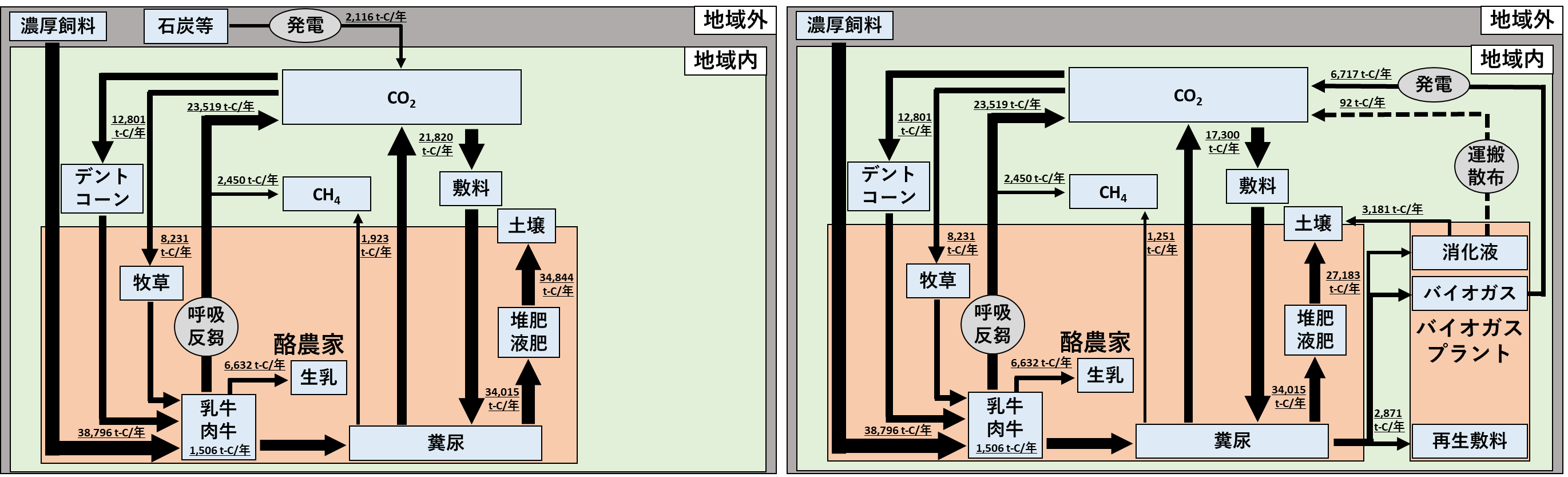 CO2とCH4収支及びGHG排出量
環境評価：窒素循環
BGP導入前の窒素循環
BGP導入後の窒素循環
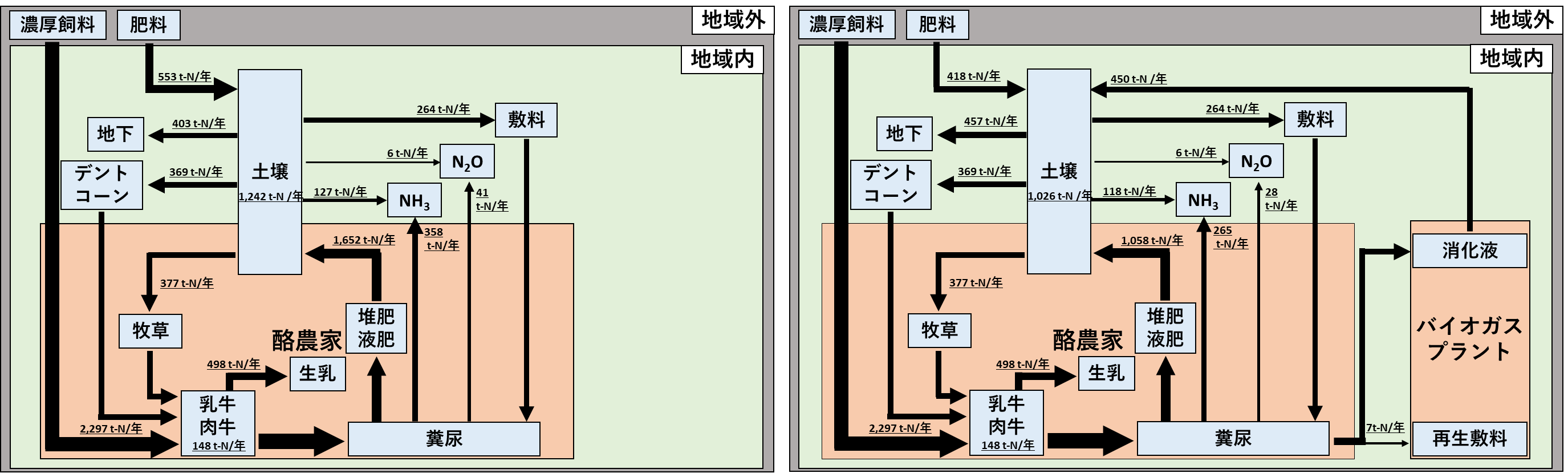 BGP導入前後の窒素溶脱量とGHG排出量
その他効果：酪農家への効果
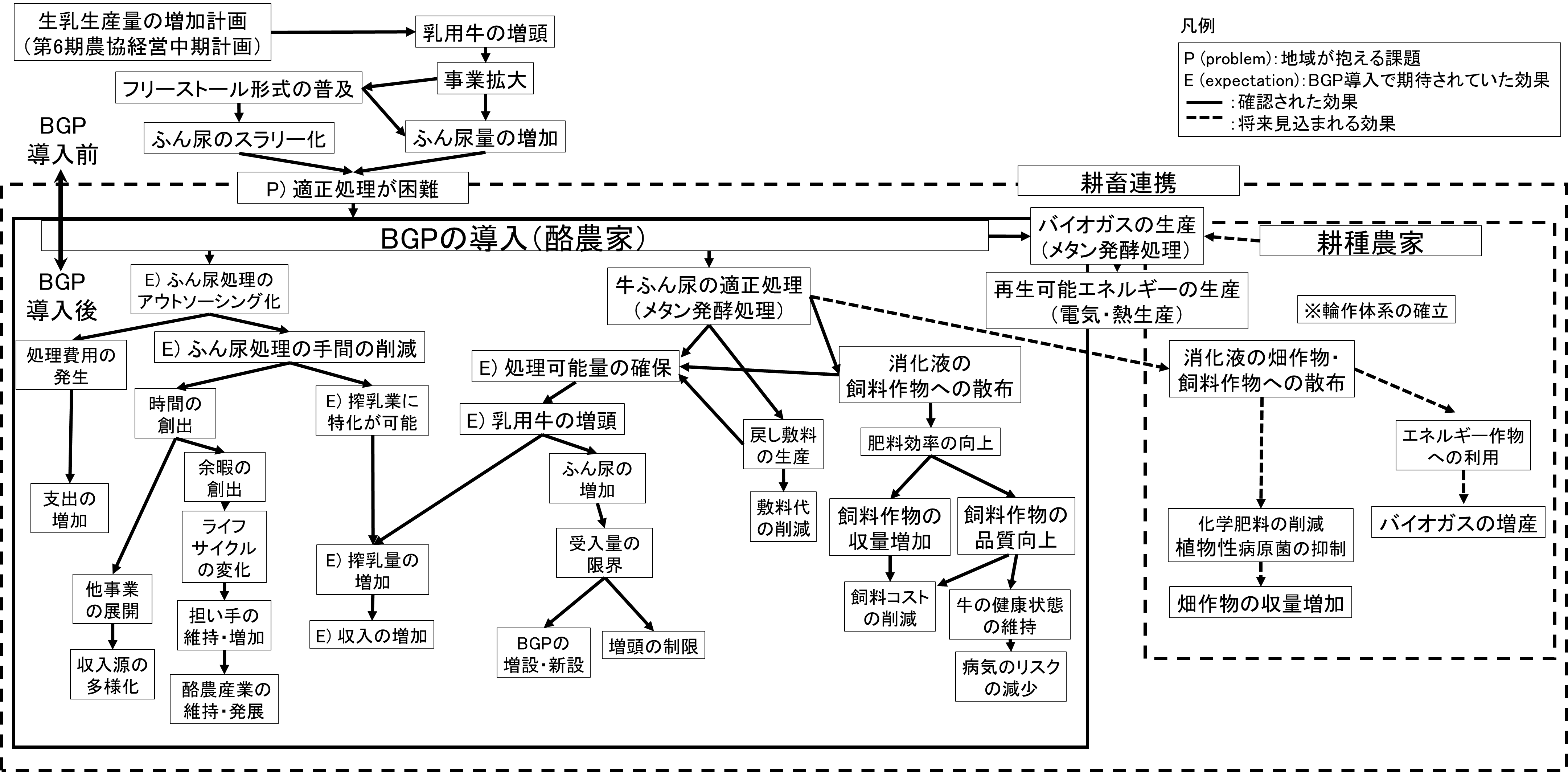 その他効果：地域全体への効果
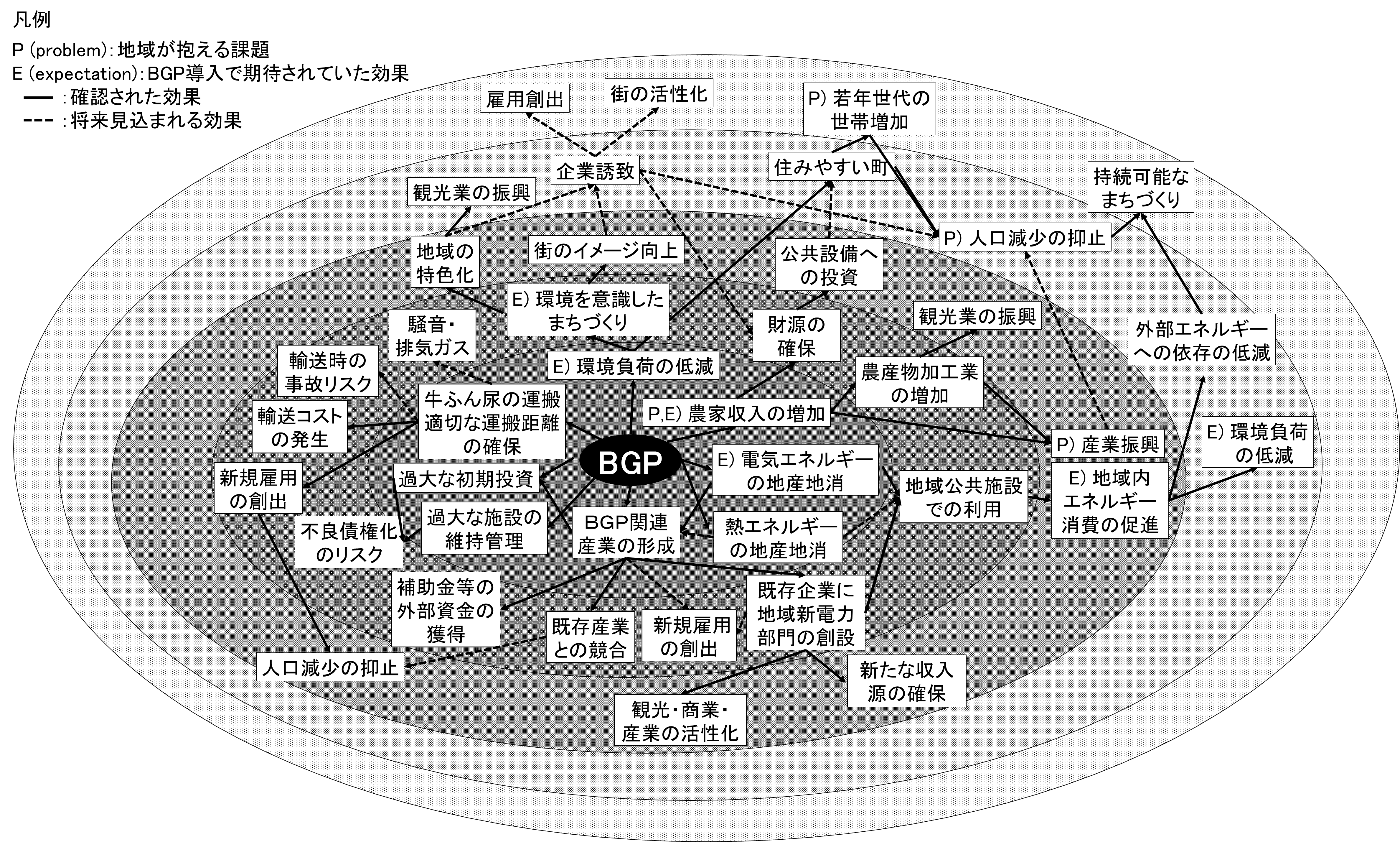 B町検討まとめ
酪農と畑作が盛んなB町の1,200頭規模BGP5基導入結果

〇経済性
酪農家、プラント事業者ともに経済的なメリットを享受可能
アウトソーシングや地域内資源活用増加による、
　地域経済の活性化効果を確認
BGPの収益による地域経済への効果は限定的
肥料等で域外流出していた酪農家支出の削減等が主な原資

〇環境
GHG排出量36,401t-CO2の削減
窒素溶脱量54t（現状の+13％）の増加
地域への提案
〇BGP導入後の炭素・窒素循環
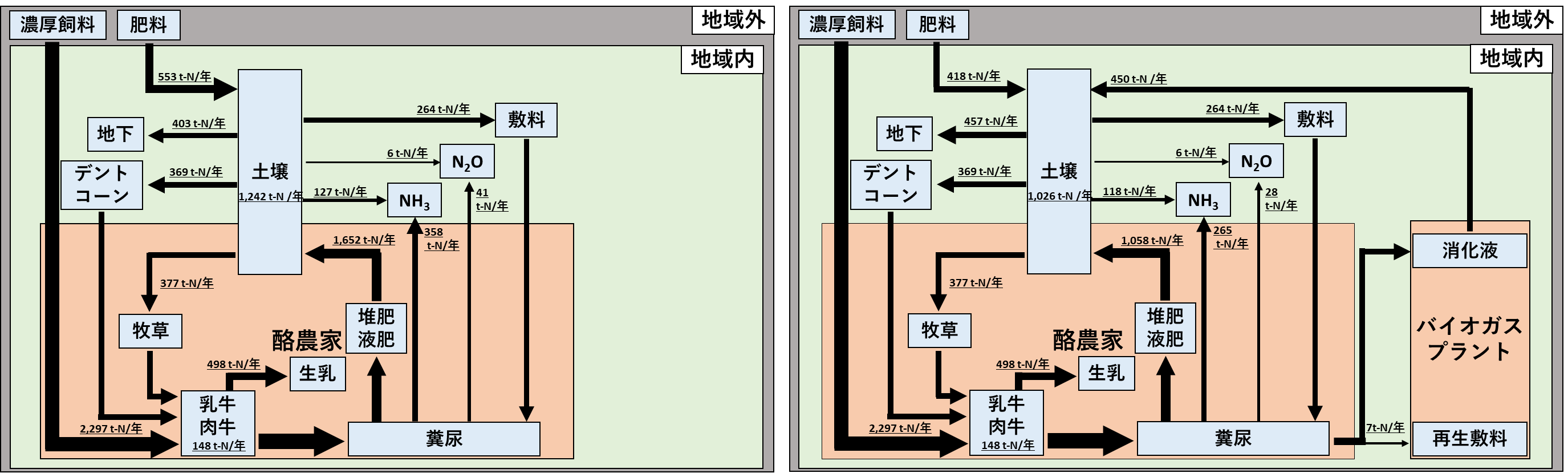 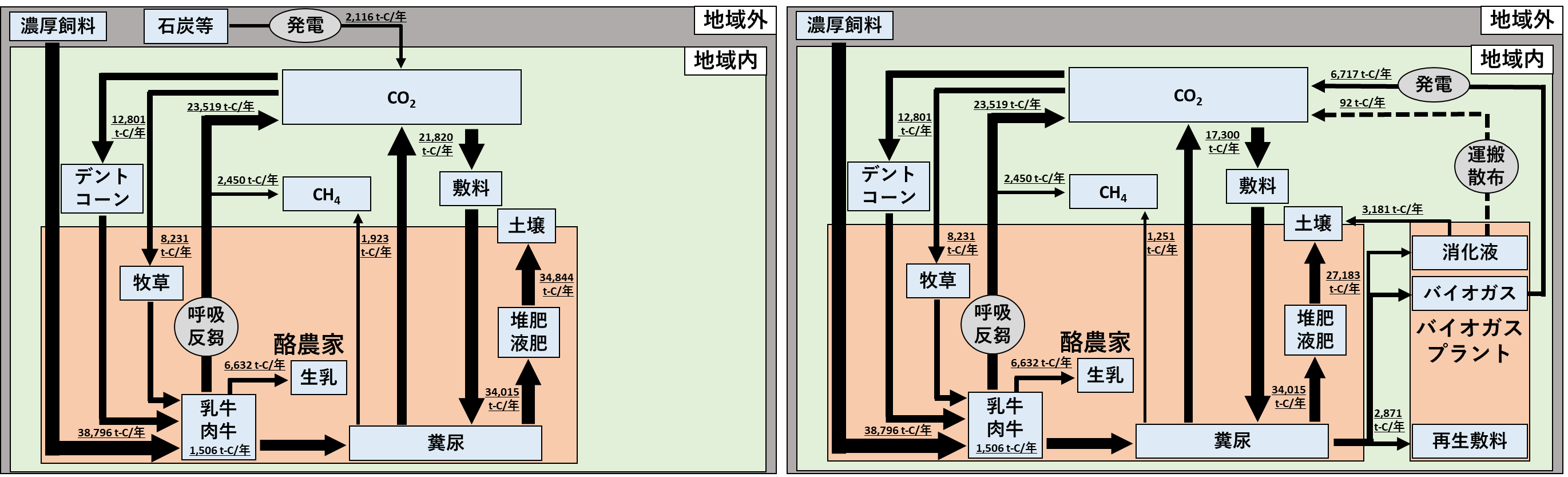 炭素・窒素の多くが家畜飼料として地域内に流入、対価として多くの資金が域外に流出
☆地域への提案 ⇒ 域内における自給飼料の生産量増加
☆期待できる効果
域内資金循環量の増加、増頭した家畜の飼料確保、雇用創出、今後課題となると考えられているBGP増設に伴い増加する消化液の散布場所の確保、地域の二酸化炭素吸収量増大など